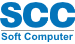 Introduction to the                    Soft Laboratory Information System Suite
Updated:  June, 2020
SCC Soft Suite
Soft Computer Corporation, SCC, is located in Clearwater, Florida.
Soft Laboratory Information System (LIS) Suite has eleven modules as illustrated on the next slides.
Communication to our Hospital Information System (HIS), Epic oneChart, is through the Soft Lab module.
Soft 
Express
Soft Media
Soft 
Micro
Soft ID
Soft Security
Soft Gene
Soft Lab
Soft Reports
Epic
Soft Path
Soft Bank
Soft
Total
QC
Soft Modules
Brief Overview
Soft Lab / Mic / Total QC (TQC)
Main hub of the LIS. 
All tests performed pass through the Soft Lab module.
Soft Lab contains work stations for: Chemistry, Hematology, Coagulation, Send outs, Microbiology and a link to Total QC.
Soft Lab is the single application for all laboratory Order Entry functions.
Soft Lab
Additional features include:
call queue
specimen tracking
instant printed reports 
faxing
Printer hardware settings
report flags
Soft Bank
Transfusion Medicine Departments use Soft Bank (Soft Scape) to test and issue:
Patient samples
Blood products
Tissue products
Evaluate transfusion reactions
Soft ID
Specimen collection application:
Inpatient phlebotomists, nurses and staff collecting specimens in the inpatient setting.
Outpatient phlebotomists use this system for patients that arrive for a procedure that requires a Type & Screen collection.
Module supports Positive Patient Identification (PPID) barcode technology.
Soft Express
Customer Service module 
Tracks specimens as they are transported from one location to another.
Utilized by:
Patient Service Center phlebotomists
Physician Office staff
Couriers when they pick up specimens.
Soft Express
Additional Soft Express utilities:
call and problem documentation
courier route management
supply distribution and usage
client account details
Soft Path
Cytology testing
Surgical Pathology testing
Autopsy cases
Soft Gene
This unique suite contains four modules:
Soft Molecular:  AP and CP molecular
Soft HLA:  Tissue Typing
Soft Flow:  Flow Cytometry
Soft Cytogenetics:  Cytogenetics
Soft AR
Utilized by Billing Department staff for Laboratory Test Billing (or Account Records).
Soft Reports
Report Management
Example operational reports include:
Test Results Statistics
Verified Results
Daily Log and Daily Activity
Monthly Test Data
QA Monitors and Turnaround Times
and many others
Soft Media
Soft Media manages document imaging:
Test requisitions from Outreach clients
Imaged requisitions are linked to the test order and viewable in Soft Lab.
Soft Module Interaction
Examples
Soft Module Interactions
Example:  Phlebotomy
Phlebotomists will utilize certain modules based on where they work.  
The Inpatient Phlebotomist will use Soft ID and Soft Lab.
The Outpatient Phlebotomist will use Soft ID, Soft Lab, and Soft Express.
Example:  Blood Bank
Samples are collected and accessioned in Soft Lab and tested in Soft Bank.
Soft Module Interactions
Ordering & Collecting Tests in Soft:         
Four ways to order and collect tests in Soft:
Order in Epic, collect in Soft ID
Order in Soft Lab and collect in Soft Lab
Order in Soft Lab and collect in Soft ID
Order in Epic and collect in Soft Lab
INPATIENTS: Order Tests in Epic and Collect in Soft ID
Tests Ordered
In Epic
Tests uploaded into
Soft Lab
Tests Collected
In Soft ID
Tests Submitted
Back to Soft Lab 
for testing
Tests Resulted
 in Soft Lab go back
 to EPIC
Ordering and Collecting in Soft Lab
Order & Collect tests in Soft Lab
Some tests will be performed in Soft Lab;
other tests will be sent to different
Soft modules to be performed.
Results 
to Epic
Micro 
Path
Gene
Bank
Order in Soft Lab and collect in Soft ID
Collect in Soft ID
Test ordered in 
Soft Lab
Results sent to Epic
Test performed in 
Soft Lab
Order in Epic to be collected in Soft Lab
Collect
(and test) in 
Soft Lab:
Heme
Chem
Coag
Testing in Soft:
Micro
Path
Gene
Bank
Place
Order in 
Epic